Objectifs de l'exercice
Construire un spectre de masse invariante des paires de lepton, pour la recherche du Z








 Mesurer le rapport entre le nombre de W qui se désintègrent en eν et le nombre de W qui se désintègrent en μν
 Mesurer le rapport entre le nombre de W+ et le nombre W- produits dans les collisions proton-proton à CMS
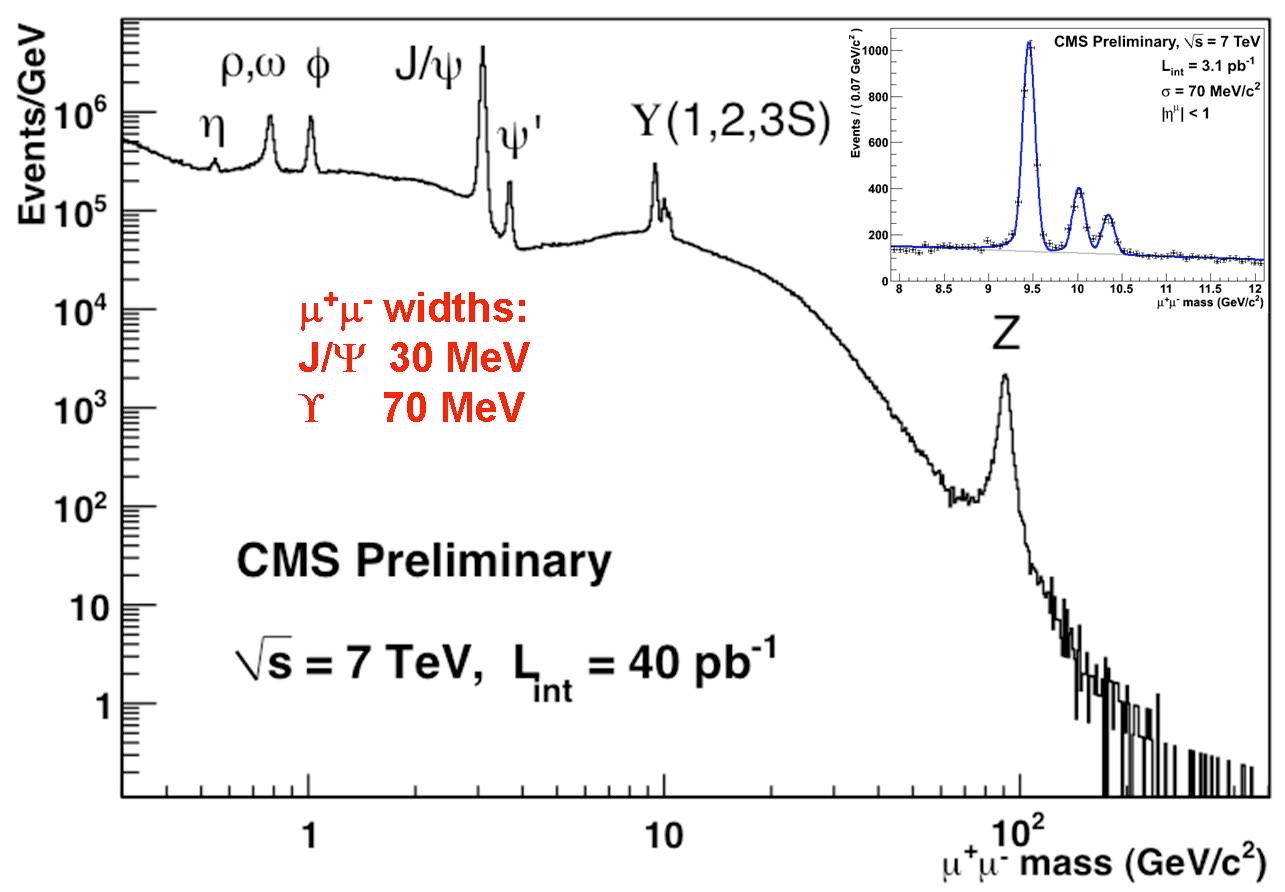 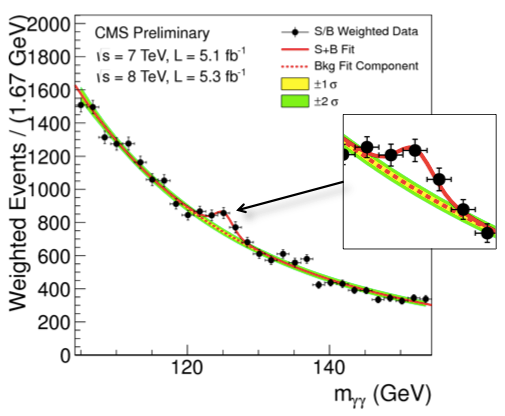 ~126
~3
~90
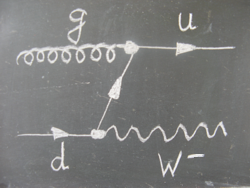 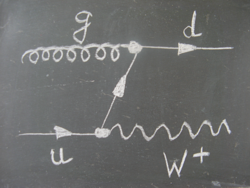 Le rapport W+/W- donne une idée de la structure interne du proton...
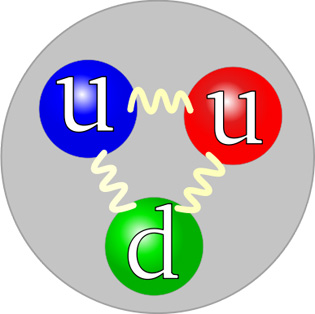 u(2/3)
d(-1/3)
W+
e+
nu
Vos résultats
On a analysé xxx événements au total, dont :
 xxx candidats Z
 xxx candidats W
 xx candidats H

On a mesuré :
 un rapport électron/muon= xx ± xx (valeur théorique 1)
 un rapport W+/W-= xx ± xx (valeur théorique 1.30)
(les incertitudes sont statistiques)

Un seul groupe : W+/W-= xx ± xxx
A modifier!!!!
Pas 2 comme on avait imaginé (mais toujours > 1) : le proton n'est pas simplement composé de trois quarks ! Il y a aussi les gluons, quarks/antiquarks de la mer etc...
Rapport (Wμν) / (Weν)
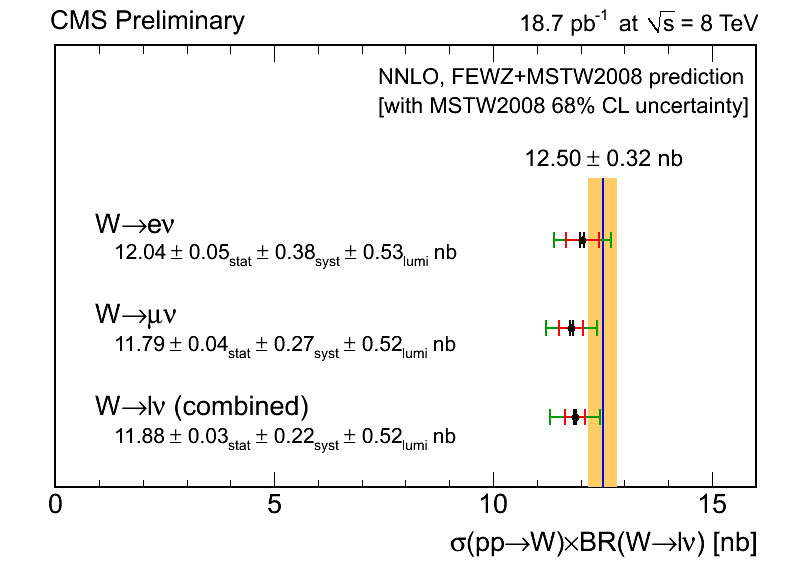 Quantité d’événements W observés
Désintégrations en e+
Désintégrations en μ+
Mêmes résultats ! (à l’intérieur des barres d’erreurs)
Le boson W couple indifféremment à la saveur du lepton
Universalité leptonique !
Propriété de tous les bosons de jauge (i.e. associés à une force)
Rapport W+ / W-
Proton = (uud)
 





Q(u) = +2/3
Q(d) = -1/3
2 fois plus de charge + que de charge – On attend R = 2
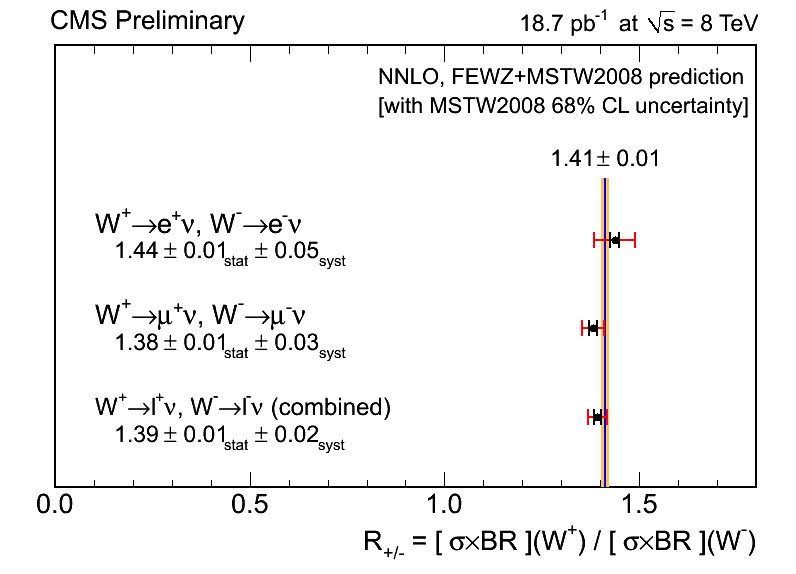 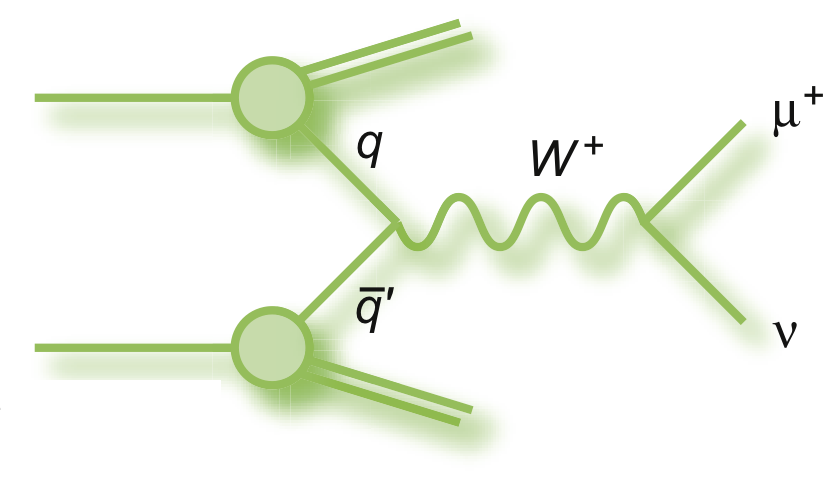 Le modèle Proton = (uud) est trop simplifié !
Masse invariante
Distribution de la masse invariante des e+e-, μ+μ-, 4μ, 4e, 2μ2e, 2 photons
J/ψ
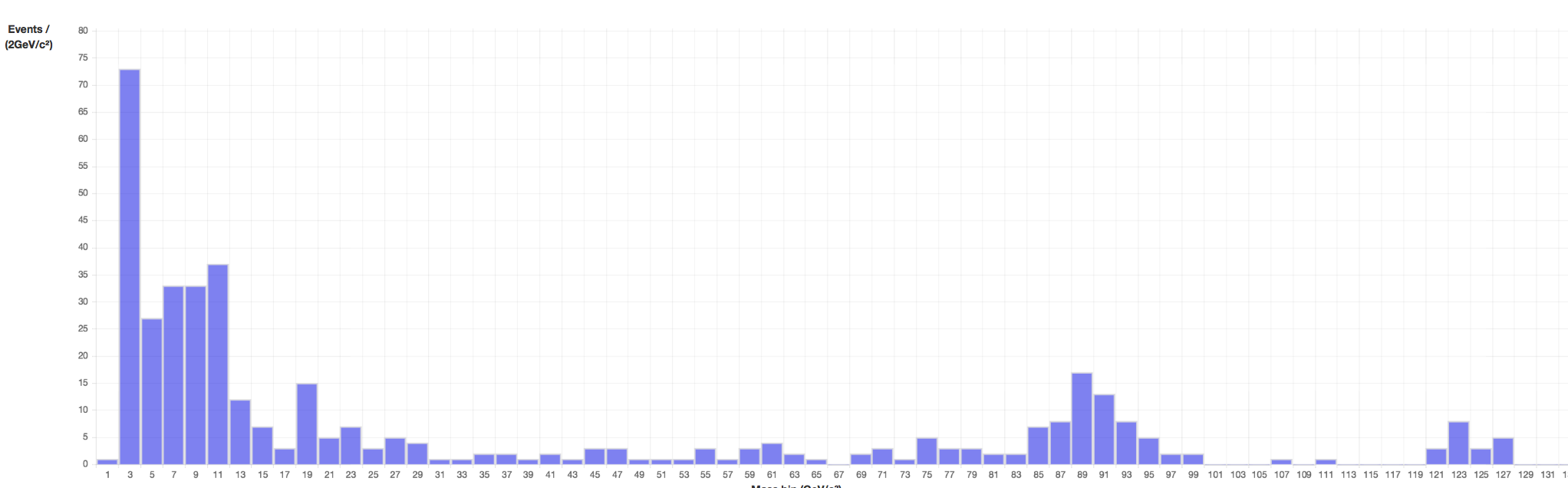 A modifier!!!!
Z
16 mars 2016
H
~125
~91
~3
Masse du boson Z0
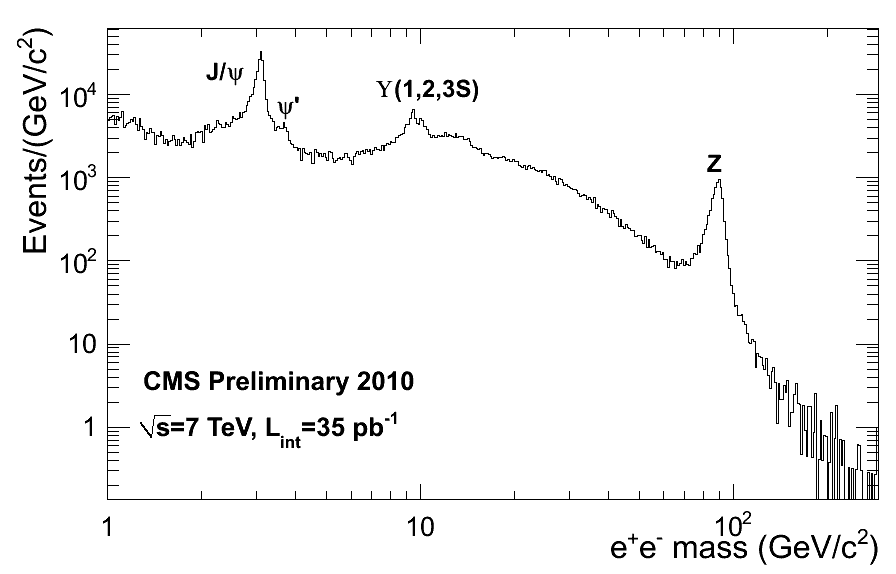 ‘Spectre de masse invariante dilepton’
Boson Z, mais aussi d’autres résonnances (mesons neutres qq)!
Événements Z0Z0 ?
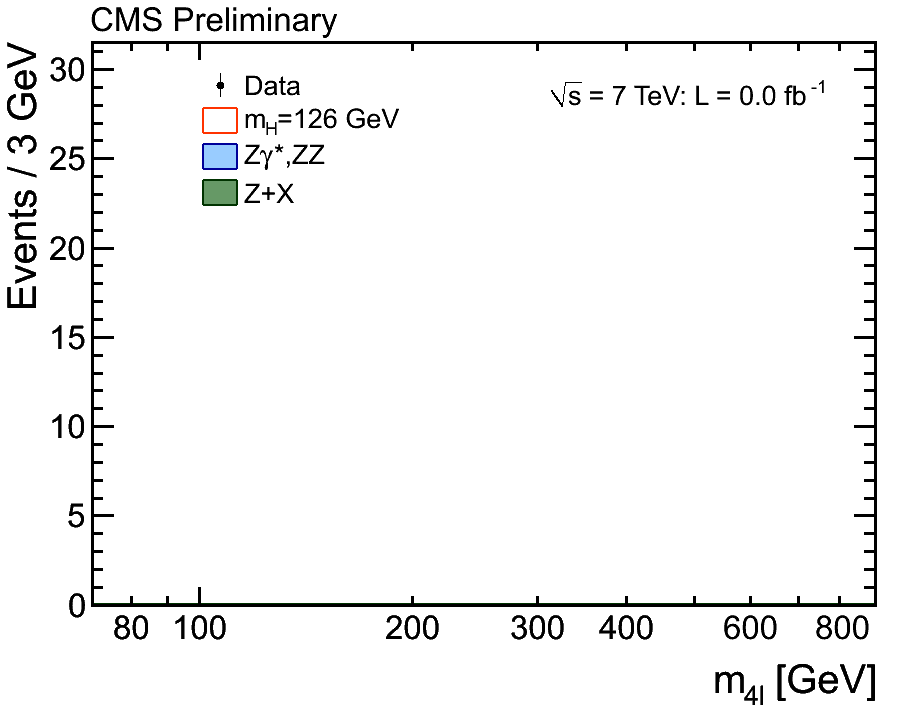 Candidat Boson de Higgs !
Prédit en 1964, découvert en juillet 2012 ! Presque 50 ans de recherches !